Figure 4.  Staining for zinc and CO following monocular enucleation with 3 month survival. The tangential distributions ...
Cereb Cortex, Volume 13, Issue 10, October 2003, Pages 1094–1109, https://doi.org/10.1093/cercor/13.10.1094
The content of this slide may be subject to copyright: please see the slide notes for details.
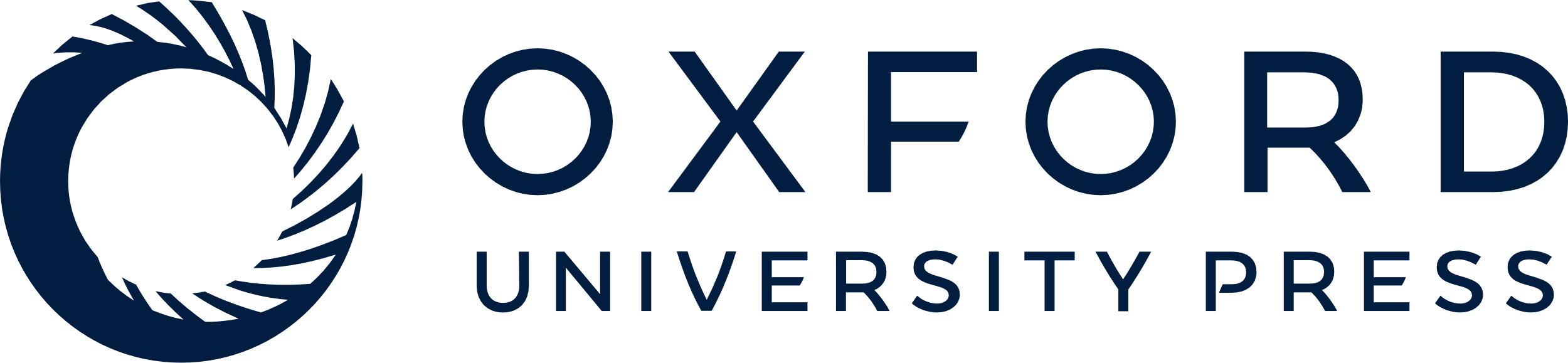 [Speaker Notes: Figure 4.  Staining for zinc and CO following monocular enucleation with 3 month survival. The tangential distributions of zinc (A, C, E, G, I) and CO (B, D, F, H, J) are compared in adjacent sections taken at five levels through the depth of the cortex. A reduction in the staining level of both molecules, in cortical territory innervated by enucleated eye inputs, clearly reveals the ocular dominance pattern in layers 3 and 4cα (A–F) but less distinctly in layer 6a (I–J). Unlike CO, which demarcates enucleated and intact eye territories in layer 4b (D) and 4cβ (H), the effect of enucleation on the distribution of zinc is modest in layer 4cβ (G) and not apparent in layers 4b (C) and 5 (G, I). Arrows indicate common fiducial landmarks and several corresponding ocular dominance strips. Calibration 3 mm.


Unless provided in the caption above, the following copyright applies to the content of this slide: © Oxford University Press]